MODUULI 10
MARKKINOINTI JA TARINANKERRONTA
SISÄLTÖ
Johdatus tarinankerrontaan
01
Tässä moduulissa tutkitaan, miten tarinankerronta voidaan integroida markkinointiin vahvan brändi-identiteetin luomiseksi ja asiakkaiden sitouttamiseksi. 
Kerromme, miten tarinankerrontaa voidaan käyttää välineenä uusien kuluttajien houkuttelemiseksi, voittojen lisäämiseksi ja vakaan ja ennustettavan myynnin perustan rakentamiseksi. 
Tässä moduulissa tarkastellaan myös brändin kehittämisprosessia, ja saat käytännön työkaluja, joilla voit parantaa yrityksesi brändäystä.
Tarinankerronnan sisällyttäminen markkinointiin
02
Brändin kehittäminen
03
Ruokajätteen markkinoinnin lähestymistavat
04
01
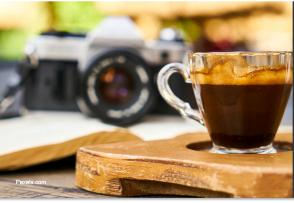 JOHDATUS TARINANKERRONTAAN
Käsitteellinen kehys
Tarinankerronta on taito yhdistää tapahtumia kerronnallisella ja kiehtovalla tavalla (Einam et.al, 2024). 

Tarinat ovat erittäin tehokkaita viestin välittämisessä, koska ne viihdyttävät, herättävät ja rakentavat.

Tarinankerronta on siis väline viestin välittämiseen. Tarinankerronnan voiman tunnustaminen markkinoinnissa on erittäin merkityksellistä, mutta ...

Miten voimme luoda hyviä tarinoita?
Tämä Tuntemattoman tekijän kuva on lisensoitu CC BY-NC-ND:llä
Tarinankerronnan avaintekijät
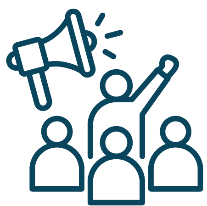 Tarinat herättävät huomiota, sillä ne irrottavat kohteen todellisuudesta ja saavat ihmismielen osallistumaan mielikuvitukseen - viihdyttävän tarinan on houkuteltava uteliaisuudella, eskapismilla ja mielikuvituksella.
Viihdytä
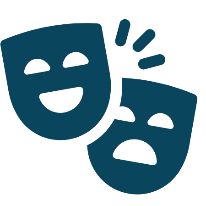 Tarinat laukaisevat dopamiinia, kortisolia, oksitosiinia ja endorfiineja (Harvard Business publishing, 2017), jotka kaikki yhdessä herättävät tunnereaktion, joka voi olla miellyttävä - Tarina, joka herättää, on kehitettävä emotionaalista yhteyttä, suhteutettavuutta ja tunteiden stimulointia.
Herätä
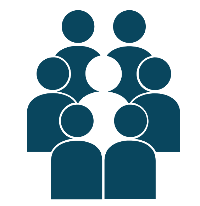 Tarinat herättävät huomiota, sillä ne irrottavat kohteen todellisuudesta ja saavat ihmismielen osallistumaan mielikuvitukseen - viihdyttävän tarinan on houkuteltava uteliaisuudella, eskapismilla ja mielikuvituksella.
Rakenna
Tarinankerronnan kaksi kerrosta
Ensimmäinen kerros: Rakenne, tapahtumien yhdistäminen kerronnan avulla
Ydinajatus
Tarinan ydintunnelman luominen - rakkaus, seikkailu, tragedia, mysteeri... Tämä tarkoittaa taustalla olevien arvojen ja moraalin luomista.
Kertomus
Valittu kerrontamenetelmä (sankarin matka, Freytagin pyramidi jne.). Nämä narratiivit perustuvat johdonmukaisiin vaiheisiin: esittely/kehittäminen/ratkaisu.
Konflikti
Konfliktin luominen - ratkaisun kanssa tai ilman - ja miten hahmot liittyvät konfliktiin ja onko hahmonkehitystä tapahtunut.
Tarinankerronnan kaksi kerrosta
Toinen kerros: Toimitus, tapa, jolla tarina esitetään kuulijalle.
Kanava
Sama tarina voi muuttua täysin riippuen siitä, onko se suullisesti, kirjallisesti vai pelkästään visuaalisesti esitetty. Oikean kanavan valinta on avain viestin välittämiseen.
Tyyli
Sanat, värit tai rytmi voivat olla hyvin voimakkaita ajatuksen välittämisessä. Tyyli, jolla tarina esitetään, on ratkaisevan tärkeä, sillä se on ratkaiseva tekijä yleisön tunteiden ja tuntemusten herättämisessä.
Sitoutus
Oikeiden tekniikoiden (tauot, äänenkorkeus, pitkät kappaleet, dialogit, kehon kieli...) käyttö on erittäin tärkeää sitoutumisen aikaansaamiseksi ja houkuttelemiseksi.
'Vauvan kengät, joita ei ole koskaan käytetty' - Kaikkien aikojen lyhin tarina, Ernest Hemingway
Viihdyttää, herättää ja rakentaa.
Tämä tarina vaatii huomiota lyhyytensä vuoksi - miten pelkkä lause voi olla tarina? Se herättää tunteita sanan "vauva" vuoksi, joka muuttaa tulkintaa - yksityiskohtien puute antaa jokaiselle mahdollisuuden tuoda tarinaan omat tunteensa. Lopuksi se rakentaa identiteettiä, koska se muistuttaa inhimillisestä empatiasta ja voi ilmaista samaistuttavuutta yhteisten kokemusten kautta.
Rakenne
Menetyksen perusarvo on suru. Rakenne noudattaa Hemingwayn novellin omaa tyyliä. Hän uskoi, että tämäntyyppisissä tarinoissa lukijan on täytettävä aukot. Konflikti ja hahmot ovat kuitenkin helpommin tunnistettavissa - vauva, joka on saattanut kuolla tai joka ei ole koskaan syntynytkään.
Toimitus
Voimme täydellisesti havaita, miten voimakas toimitus voi olla tässä tarinassa, joka perustuu pikemminkin vihjailuun kuin selostukseen. Se on kirjallinen kanava, jossa sanojen valinta ja kappaleiden pituus ovat ratkaisevia, jotta tarinaan saadaan järkeä. Sitoutuminen saavutetaan siis toimitustekniikoiden avulla
Harjoitus
LUO OMA TARINASI
Yrittäkää annettua materiaalia noudattaen luoda pieni tarina, jossa yhdistyvät kaikki mainitut elementit.
Ole luova!
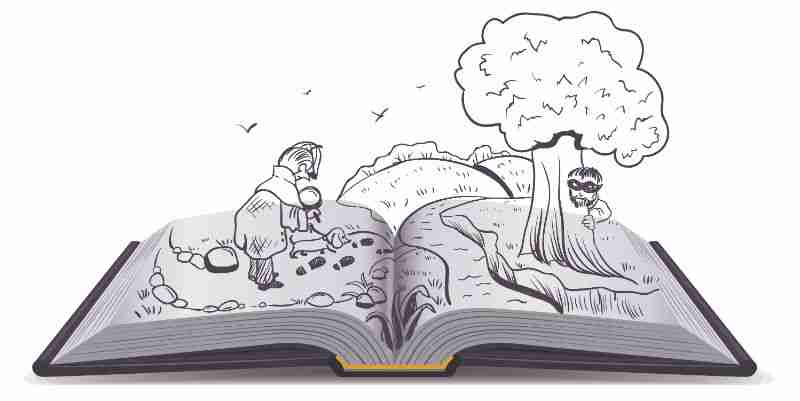 02
TARINANKERRONNAN SISÄLLYTTÄMINEN MARKKINOINTIIN
Markkinointi ja asiakkaiden sitouttaminen
Säilytä
Houkuttele
Tyydytä
Asiakkaat ilmaisevat tyytyväisyytensä sen jälkeen, kun he ovat kuluttaneet tuotteesi.
Asiakkaat haluavat pitäytyä tuotteessasi ja hylkäävät muut samankaltaiset tuotteet eri myyjiltä.
Asiakkaat ovat halukkaita tai uteliaita kokeilemaan tuotteitasi.
Markkinointi on olennaisen tärkeää minkä tahansa yrityksen ylläpitämisessä ja kasvattamisessa. Markkinointi perustuu kolmeen yllä olevaan perusperiaatteeseen:
Asiakkaiden sitoutuminen
Markkinoinnin avulla yritykset kasvavat suuremmiksi ja vakiinnuttavat asemansa luotettavana yksikkönä omalla markkina-alueellaan. Markkinointistrategian tehokkuuden ratkaisee asiakkaiden sitoutuminen, eli se, missä määrin he ovat sitoutuneet tuotteisiin, eivät pelkästään ostamiseen vaan myös palautteen antamiseen, lojaalisuuden ilmaisemiseen, mainostamiseen vertaistensa keskuudessa jne. Mitä tehokkaampaa markkinointi on, sitä suurempi on myönteinen sitoutuminen/vuorovaikutus tarjottuun tuotteeseen tai palveluun.
Markkinoinnin ensisijaisena tavoitteena on siis saada laaja asiakaskunta mukaan houkuttelemalla, tyydyttämällä ja pitämällä mahdollisimman suuri määrä asiakkaita.
Miten tarinankerronta voi vaikuttaa liiketoimintaasi
[Speaker Notes: Linkki käännökseen: https://www.canva.com/design/DAGg29kmSVA/xvPvwzMtGFtl2xdPNlbJvA/edit?utm_content=DAGg29kmSVA&utm_campaign=designshare&utm_medium=link2&utm_source=sharebutton]
Tapaustutkimus - Bia Oisin
Bia Oisin ja Ainar
Tässä näemme, miten Oisin Kenny kertoo tarinansa yrityksestään Bia Oisin.

Tässä lyhyessä videossa voidaan havaita aiemmin mainitut tekijät, joilla pyritään houkuttelemaan, tyydyttämään ja pitämään yleisö.
Tapaustutkimus - Leaf and Root -maatila
Lehdet ja juuret sekä multa
Fergal Anderson omistaa Leaf and Root -tilan, joka on luomusertifioitu puutarhatila ja tuottaa orgaanisia kasvipohjaisia tuotteita yhteisölle.

Videolla voimme nähdä, miten hän sitoutuu ja luo yhteyden yleisöön hyvän tarinan tärkeiden elementtien avulla.
03
BRÄNDIN KEHITTÄMINEN
Brändin kehittämistyökalut
Brändin kehittämisen välineillä tarkoitetaan välineitä, joita käytetään brändin kehittämisessä ja rakentamisessa. Välineitä on useita erilaisia, ja ne voidaan jakaa kahteen ryhmään:
Analyyttinen: Nämä työkalut tarjoavat puitteet pohdintatehtävälle, jonka tarkoituksena on miettiä ja kehittää vahva käsitys brändin "nykytilasta" kokonaisuutena - ei vain siitä, miten esität sen, vaan miten haluat, että se nähdään. Joitakin esimerkkejä ovat: 

Kultainen ympyrä
Brändin arkkityypit
Käytännöllinen: Näillä välineillä tarkoitetaan kaikkia niitä käytännön välineitä, joita on saatavilla logon, brändityylin ja visuaalisen viestin luomiseen sekä sen edistämiseen sidosryhmien ja kollegoiden kautta. Joitakin esimerkkejä:
Canva
Adobe Creative Cloud
Mailchimp
Puskuri
Tuote(t), jota tarjoat kyseisen tuotemerkin kautta.
Mikä
Analyyttiset
Työkalut
Lähestymistapa, joka erottaa yrityksesi muista
Miten
Golden
Circle
Miksi 
Uskomus, joka ohjaa liiketoimintaasi
Kultainen ympyrä
Analyyttiset työkalut
Brändin arkkityypit (I)
Luoja: Innovatiivinen ja taiteellinen, mielikuvitus on tärkeää
Esimerkkejä: Apple, Vans
Viaton: Yksinkertainen mutta onnellinen. Optimismia ja rehellisyyttä. 
Esimerkkejä: Coca-Cola, Disney
Explorer: Vapaa ja seikkailunhaluinen, kuvastaa uteliaisuutta ja itsenäisyyttä.
Esimerkkejä: GoPro, Red Bull
Hallitsija: Hallintaa ja johtajuutta ylistävä, itseluottamusta ja valtaa korostava.
Esimerkkejä: Rolex, American Express
Sage: Älykäs ja analyyttinen, kuvaa viisauden kaipuuta.
Esimerkkejä: BBC, Wikipedia
Taikuri: Unenomainen, mystinen ja visionäärinen, futurismiin viittaava.
Esimerkkejä: Tesla, Airbus
Analyyttiset työkalut
Brändin arkkityypit (II)
Hoitaja: Avulias ja huolehtiva, halukas suojelemaan ja tukemaan.
Esimerkkejä: Nestle, Scott
Kapinallinen: Sääntöjen rikkoja, auktoriteetin haastaminen, järjestelmän häiritseminen.
Esimerkkejä: MTV, Revolut
Rakastaja: Intohimoinen ja intiimi, rakentaa tunnesiteitä
Esimerkkejä: Tiffany & Co., Chanel
Sankari: Määrätietoinen ja rohkea, joka pyrkii vaikuttamaan asioihin.
Esimerkkejä: Nike, BMV
Jokamies: Suhtautuva, kotoisa, kehittyvä yhteenkuuluvuuden tunne. 
Esimerkkejä: IKEA, Budweiser
Narri: hauska, huoleton, edistää viihdettä ja huumoria.
Esimerkkejä: Old Spice, Doritos
Käytännön työkalut
Linkki täällä
Mailchimp
Linkki täällä
Canva
Edistynyt ja ammattimainen: ACD on tehokas työkalu suunnitteluun ja mediatuotantoon, ja se tarjoaa pääsyn edistyneisiin ohjelmistoihin, kuten Photoshopiin, InDesigniin ja Premiere Prohon, ja on ihanteellinen käyttäjille, joilla on graafisen suunnittelun osaamista.
Käyttäjäystävällinen ja monipuolinen: Canva on ilmainen, helppokäyttöinen graafisen suunnittelun sovellus, joka sopii käyttäjille, joilla on vain vähän tai ei lainkaan kokemusta suunnittelusta, ja tarjoaa työkaluja, kuten malleja ja brändipaketteja ammattimaisen sisällön luomiseen.
Käyttäjäystävällinen ja sähköpostimarkkinointiin keskittyvä: Mailchimp keskittyy sähköpostimarkkinointiin ja tarjoaa mukautettavia malleja ja yksinkertaisia suunnittelutyökaluja sisällön luomiseen ja lähettämiseen suoraan sidosryhmille.
Sosiaalisen median hallinta: Buffer on suunniteltu sisällön aikatauluttamiseen, julkaisemiseen ja analysointiin useilla sosiaalisen median alustoilla, mikä auttaa ylläpitämään brändin viestinnän johdonmukaisuutta.
Kolmas osasto
Klikkaa kirjoittaaksesi
Neljäs osasto
Klikkaa kirjoittaaksesi
Adobe Creative Cloud
Buffer
Linkki täällä
Linkki täällä
[Speaker Notes: Linkki käännökseen: https://www.canva.com/design/DAGhD2zpUkc/zqhQ1GbFNHUPj8Qa-ac29g/edit?utm_content=DAGhD2zpUkc&utm_campaign=designshare&utm_medium=link2&utm_source=sharebutton]
Harjoitus
LUO OMA TUOTEMERKKISI
Yritä luoda annettua materiaalia noudattaen brändilogo ja tunnuslause, joka edustaa yritystäsi käyttämällä kaikkia mainittuja elementtejä.
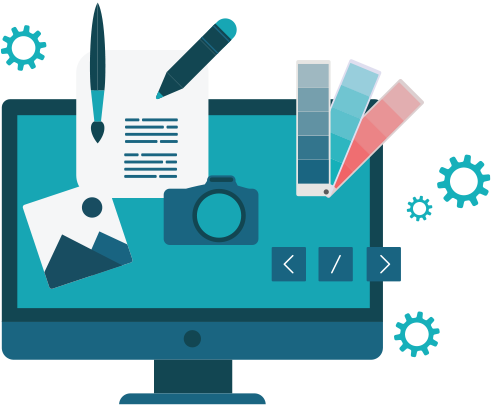 Ole luova!
04
RUOKAJÄTTEEN MARKKINOINNIN LÄHESTYMISTAVAT
Perinteiden uudelleen löytäminen
Kuten nähty, tarinat ovat tärkeitä, kun brändiä tuodaan esiin. Tarinankerronnan käyttöä olisi harkittava ruokajätettä koskevan lähestymistavan edistämiseksi. Ruokahävikkitarinat ovat ainutlaatuisia viestejä ruokatarinoista, jotka on jaettava uusien kertomusten muodossa, jotta ne olisivat tehokkaita.

 Avain uusien tehokkaiden kertomusten luomiseen on yhdistää menneisyys nykyhetkeen ja kuvitella tulevaisuutta (Pearson, 2024). Tarinan luominen näistä perinteisistä tekniikoista, joihin liittyy elintarvikkeiden uudelleenkäyttö yrityksessäsi, voi olla ratkaisu. 

Tarinankerronnan avulla on mahdollista tuoda esiin kulttuuriperintöä ja muotoilla perinteiset jätteiden välttämistekniikat kestäviksi ja nykyaikaisiksi ratkaisuiksi nykyisiin ongelmiin. Lisäksi ne korostavat yhteyttä rakentamalla identiteetin, nostalgian ja yhteenkuuluvuuden tunnetta. Lisäksi tarinat näistä perinteisistä tekniikoista vahvistaisivat paikallisia arvoja ja vahvistaisivat yhteisöä.
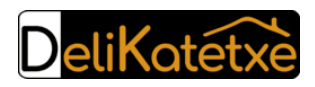 Perinteen uudelleen löytäminen - tapaustutkimus
Delikatetxe on osuuskunta, joka valmistaa liemiä vapaana pidetyistä kanoista niiden munintajakson lopussa ja herättää henkiin hitaasti kypsytettyjen ruokien perinteen, jota aikoinaan arvostettiin niiden korkealaatuisen lihan vuoksi. 

Teollinen viljely on vähentänyt tämän lihan suosiota, mutta Delikatetxe korostaa perinteisiä baskialaisia viljelykäytäntöjä hankkimalla raaka-aineet paikallisilta tuottajilta, jotka kasvattavat eläimiä huolella ja ympäristöä kunnioittaen ja yhdistävät menneisyyden perinteet nykyisiin käytäntöihin. 

Tarinankerronnan avulla he säilyttävät kulttuuriperintöä ja maatalousperinteitä ja toteuttavat mottonsa: "Kanat ovat palanneet pöytiin. Palataan takaisin vanhoihin hyviin tapoihin."
https://delikatetxe.eus/es/
Lisätietoa Delikatetxesta on saatavilla W2W Compendium of Best Practices -julkaisussa.
Innovaatio
Innovatiivisten ruokajätteen vähentämistekniikoiden esittely voi myös toimia kehyksenä, jonka avulla voit lisätä läsnäoloasi markkinoilla. Innovaatiot luovat ainutlaatuisia myyntipisteitä ja voivat erottaa sinut muista yrityksistä, jotka viittaavat kestävyyteen yleisellä tasolla. Lisäksi innovaatio voidaan räätälöidä luovuuden mukaan, mikä asettaisi tuotemerkkisi eri mittakaavaan. 

Innovaatio mielletään usein sopivilla sanoilla (uudelleen suunniteltu, biosuunnittelu, uuden sukupolven tuotteet). Pyrkikää siis antamaan tunne huippuluokan ratkaisuista kielen avulla.

Innovaatiotekniikoiden esittäminen sellaisina, jotka voidaan siirtää muille aloille (ei vain ruokahävikkiin, vaan myös tuotantoon, kotiruoan valmistukseen jne.), voisi antaa brändillesi kattavamman ja merkityksellisemmän merkityksen ja tarjota mahdollisia ratkaisuja saman ongelman ratkaisemiseksi muilla aloilla.
Innovaatio - Tapaustutkimus
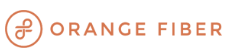 Orange Fiber erottuu edukseen patentoidulla prosessillaan, jossa selluloosa uutetaan sitrushedelmien massasta ja jossa ruokajätteestä tehdään korkealaatuisia muotitekstiilejä. 

Keskittymällä innovaatioon ainutlaatuisena myyntivaltinaan ne esittelevät, miten ruokajätteen ratkaisuja voidaan siirtää muille aloille, kuten tekstiilialalle. Lisäksi ne yhdistävät tekniikan ja luovuuden ja yhdistävät kestävän kehityksen ja muotisuunnittelun. 

Heidän brändinsä on täynnä huippuluokan avainsanoja, kuten "Limited Edition", "muodin uudelleensuunnittelu" ja "patentoitu prosessi", jotka vahvistavat heidän innovaatiovetoista identiteettiään. https://orangefiber.it/
Lisätietoja Orange Fiberistä on saatavilla W2W Compendium of Best Practices -julkaisussa.
Kumppanuudet
Verkostojen laajentaminen ja vertaisten tavoittaminen markkinointitarkoituksessa on mielenkiintoinen strategia brändisi rakentamiseksi. Yhteistyö vertaisten kanssa mahdollistaa pääsyn heidän asiakaskuntaansa, mikä voi antaa lisää tietoa ja palautetta eri yleisöiltä brändistäsi. 

Lisäksi markkinointikampanjoiden jakaminen voi vähentää ponnisteluja, kun kehitetään brändijärjestelyjä, viestejä, visuaalisia ja tavoittavia indikaattoreita. Tämä on erityisen tehokasta elintarvikejätteen osalta, koska se voi optimoida jo vakiintuneita tekniikoita entisestään - oppimalla muiden kumppanien kampanjoista.
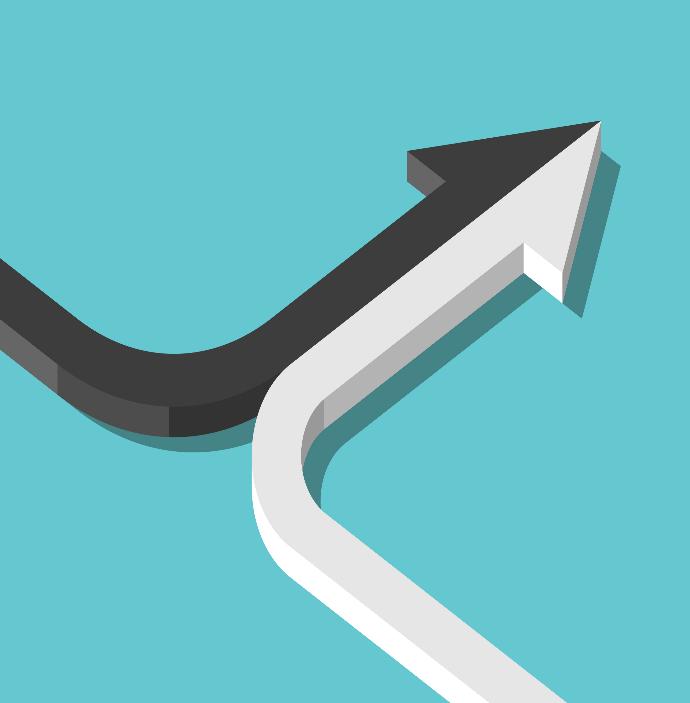 Kumppanuudet
Kumppanuuksilla on oltava synergiaetuja, joista voidaan saada kaikkia osapuolia hyödyttävä kokonaisvaltainen tulos. Tämä tarkoittaa, että on strategisesti tärkeää valita viisaasti, kenen kanssa tekee yhteistyötä. 

Esimerkiksi maatalous ja paikalliset markkinat - maatalouselintarvikkeiden ylijäämän myynti - tai supermarketit ja ravintola-alan yritykset - ei-kulutetut tavarat luoviksi ruokalajeiksi....
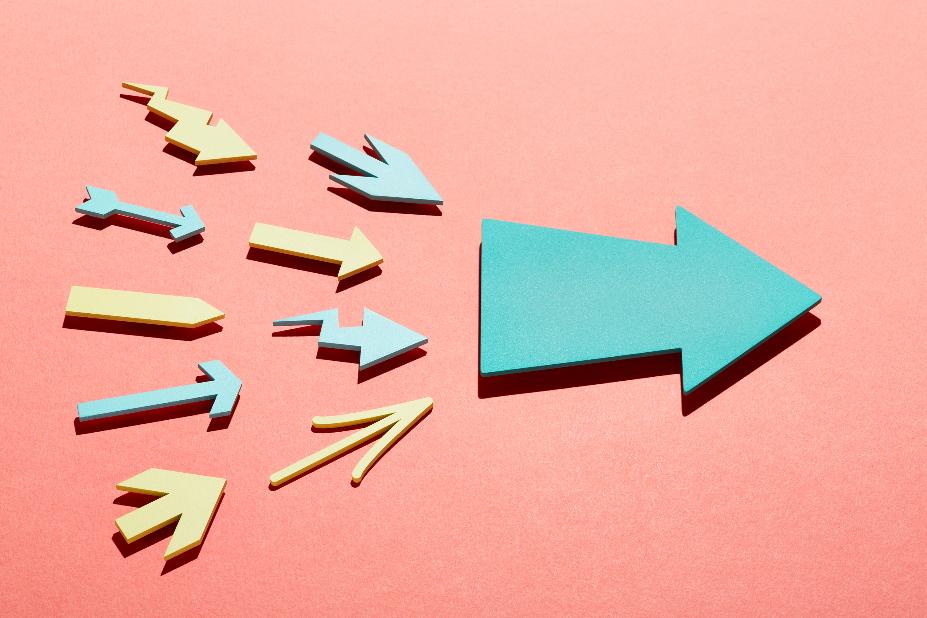 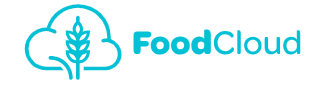 Kumppanuus - tapaustutkimus
FoodCloud tekee yhteistyötä suurten vähittäiskauppiaiden, kuten Tescon, Aldin ja Lidlin, kanssa laajentaakseen elintarvikkeiden uudelleenjakeluverkostoaan ja saadakseen lisää hyväntekeväisyysjärjestöjä ja elintarvikeyrityksiä. Nämä kumppanuudet tehostavat myös markkinointia ja lisäävät näkyvyyttä yhteisten kestävyysaloitteiden kautta.

FoodCloud optimoi logistiikkaa integroitumalla vähittäiskauppiaiden ja sosiaalisten yritysten kanssa, virtaviivaistaa ylijäämäruoan jakelua ja edistää samalla tietoisuutta kestävyydestä. Näiden synergioiden avulla se maksimoi vaikutuksen, vähentää jätettä ja vahvistaa rooliaan kestävässä elintarvikehallinnossa.
https://food.cloud/

Lisätietoja FoodCloudista on saatavilla W2W:n parhaiden käytäntöjen kokoelmassa.
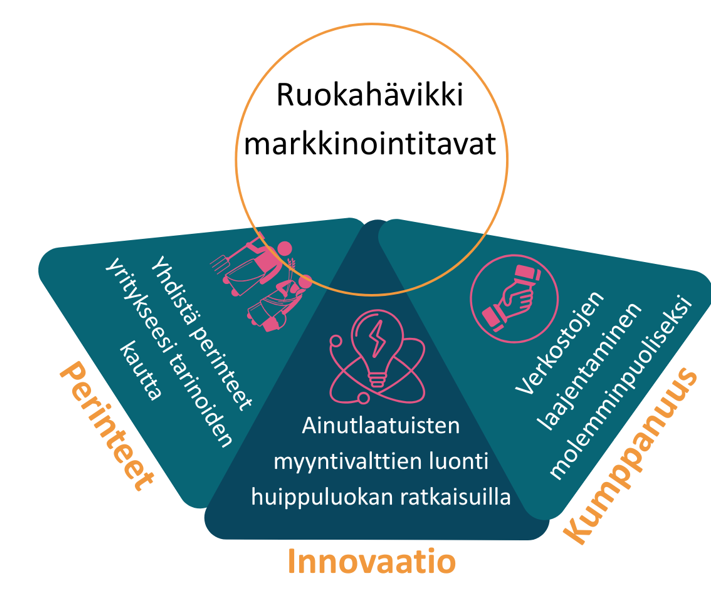 Näiden markkinointistrategioiden yhdistäminen antaa yrityksille mahdollisuuden erottautua kilpailumarkkinoilla.

 Yhdessä nämä strategiat muodostavat monipuolisen lähestymistavan, joka edistää pitkän aikavälin menestystä ja kasvua.
[Speaker Notes: Linkki käännökseen: https://www.canva.com/design/DAGhbz75hdE/5BgbMheNjpLcyN3LAMgZ8Q/edit?utm_content=DAGhbz75hdE&utm_campaign=designshare&utm_medium=link2&utm_source=sharebutton]
Tarinankerronta on tehokas markkinointiväline, joka auttaa yrityksiä rakentamaan vahvoja brändejä ja luomaan yhteyden yleisöönsä. 

Integroimalla tarinankerronnan markkinointiin yritykset voivat luoda emotionaalista sitoutumista, erottautua muista ja viestiä arvojaan tehokkaasti. Tässä moduulissa on annettu sinulle käytännönläheistä tietoa, johon on liitetty visuaalisesti houkuttelevaa sisältöä, ulkoisia resursseja ja oppimateriaalia esitteleviä tapaustutkimuksia. 

Tässä moduulissa on syvennytty markkinointistrategioihin ja kiinnitetty erityistä huomiota siihen, miten tarinankerronta voidaan integroida tehokkaaseen markkinointitapaan, sekä muihin mielenkiintoisiin näkemyksiin muista lähestymistavoista.
Yhteenveto
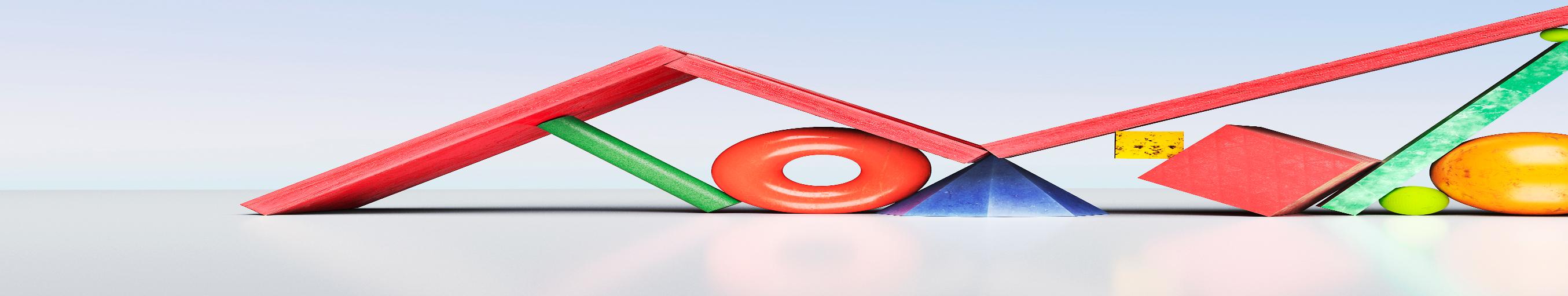 Seuraa matkaamme
www.waste2worth.eu
li
yt